2.4. Floating Point Numbers
Topics
IEEE Floating Point Standard
Rounding
Floating Point Operations
Mathematical properties
IEEE Floating Point
IEEE Standard 754
Established in 1985 as uniform standard for floating point arithmetic
Before that, many idiosyncratic formats
Supported by all major CPUs

Driven by Numerical Concerns
Nice standards for rounding, overflow, underflow
Hard to make go fast
Numerical analysts predominated over hardware types in defining standard
bi
bi–1
• • •
b2
b1
b0
.
b–1
b–2
b–3
• • •
b–j
Fractional Binary Numbers
2i
2i–1
4
• • •
2
1
1/2
• • •
1/4
1/8
2–j
Representation
Bits to right of “binary point” represent fractional powers of 2
Represents rational number:
Fractions
Fraction
X.Y = an-1 bn-1 + an-2 bn-2 +  …. + a0 b0 + a-1 b-1 + a-2 b-2  + …

123.4510 = a2x82 + a1x81 + a0x80 + a-1x8-1 + a-2x8-2 + …

Separate whole number & fraction
	 X = an-1 bn-1 + an-2 bn-2 +  …. + a0 b0 	=> divide by b’s

	 0.Y = a-1 b-1 + a-2 b-2  + …	=> multiply by b’s
Floating Point Representation
Numerical Form – Scientific Notation (Normalized)
(–1)s M  2E
Sign bit s determines whether number is negative or positive
Significand (Mantissa) M  normally a fractional value in range [1.0,2.0).
Exponent E weights value by power of two
Encoding
MSB is sign bit
exp field encodes E
frac field encodes M
s
exp
frac
s
exp
frac
Floating Point Precision
Encoding

MSB is sign bit
exp field encodes E
frac field encodes M
Sizes
Single precision: 8 exp bits, 23 frac bits
32 bits total
Double precision: 11 exp bits, 52 frac bits
64 bits total
Extended precision: 15 exp bits, 63 frac bits
Only found in Intel-compatible machines
Stored in 80 bits
1 bit wasted
“Normalized” Numeric Values
Condition
 exp  000…0 and exp  111…1
Exponent coded as biased value
 E  =  Exp – Bias
Exp : unsigned value denoted by exp 
Bias : Bias value
Single precision: 127 (Exp: 1…254, E: -126…127)
Double precision: 1023 (Exp: 1…2046, E: -1022…1023)
in general: Bias = 2e-1 - 1, where e is number of exponent bits
“Normalized” Numeric Values
Significand coded with implied leading 1
 M  =  1.xxx…x2
 xxx…x: bits of frac
Minimum when 000…0 (M = 1.0)
Maximum when 111…1 (M = 2.0 – )
Get extra leading bit for “free”
Examples
FP representation in 5-bit exp, 7-bit frac (sign bit ignored) 
 
 		1.0101010x2-5		




		1.1010101x25
Examples
Binary scientific notation of the fp codes in 5-bit exp & 7-bit frac (sign bit ignored) 
 		
		01010 0101010 




		10101 0101010
Exponent coded as biased value
 E  =  Exp – Bias
Exp : unsigned value denoted by exp 
Bias : Bias value
Single precision: 127 (Exp: 1…254, E: -126…127)
Double precision: 1023 (Exp: 1…2046, E: -1022…1023)
in general: Bias = 2e-1 - 1, where e is number of exponent bits
exp	2’s	E(Biased) 	2E

000	 0	-2 		1/4	(denorms)
001	 1	-2		1/4	(norm)
010	 2	-1		1/2	(norm)
011	 3	 0		1		(norm)
100   -4	 1		2		(norm)
101   -3	 2		4		(norm)
110   -2	 3		8		(norm)
111   -1
Normalized Encoding Example
Value
Float F = 15213.0;
1521310  = 111011011011012   = 1.11011011011012 X 213
Significand
M 	= 	1.11011011011012
frac	= 	 110110110110100000000002
Exponent
E	 	= 	13
Bias 	= 	127
Exp 	= 	140 	=	100011002
Floating Point Representation (Class 02):
Hex:  	  4    6    6    D    B    4    0    0    Binary:  	0100 0110 0110 1101 1011 0100 0000 0000
140:  	 100 0110 0
15213:  	          1110 1101 1011 01
“Denormalized” Values
Condition
 exp = 000…0
Value
Exponent value E = –Bias + 1
Significand value M =  0.xxx…x2
xxx…x: bits of frac
Cases
 exp = 000…0, frac = 000…0
Represents value 0
Note that have distinct values +0 and –0
exp = 000…0, frac  000…0
Numbers very close to 0.0
Lose precision as get smaller
“Gradual underflow”
Special Values
Condition
 exp = 111…1
Cases
 exp = 111…1, frac = 000…0
Represents value(infinity)
Operation that overflows
Both positive and negative
E.g., 1.0/0.0 = 1.0/0.0 = +,  1.0/0.0 = 
exp = 111…1, frac  000…0
Not-a-Number (NaN)
Represents case when no numeric value can be determined
E.g., sqrt(–1), 
Summary

+
-Normalized
+Denorm
+Normalized
-Denorm
NaN
NaN
0
+0
Example -4/3 (exp/frac)
8-bit Floating Point Representation
the sign bit is in the most significant bit.
the next four bits are the exponent, with a bias of 7.
the last three bits are the frac
Same General Form as IEEE Format
normalized, denormalized
representation of 0, NaN, infinity
0
7
6
3
2
s
exp
frac
Values Related to Exponents
U	exp	E	2E

0	0000	-6 	1/64	(denorms)
1	0001	-6	1/64
2	0010	-5	1/32
3	0011	-4	1/16
4	0100	-3	1/8
5	0101	-2	1/4
6	0110	-1	1/2
7	0111	 0	1
8	1000	+1	2
9	1001	+2	4
10	1010	+3	8
11	1011	+4	16
12	1100	+5	32
13	1101	+6	64
14	1110	+7	128
15	1111	n/a		(inf, NaN)
Dynamic Range
s exp  frac	E	Value	

0 0000 000	-6	0
0 0000 001	-6	1/8*1/64 = 1/512
0 0000 010	-6	2/8*1/64 = 2/512
…
0 0000 110	-6	6/8*1/64 = 6/512
0 0000 111	-6	7/8*1/64 = 7/512
0 0001	000	-6	8/8*1/64 = 8/512
0 0001 001  	-6	9/8*1/64 = 9/512
…
0 0110 110	-1	14/8*1/2 = 14/16
0 0110 111	-1	15/8*1/2 = 15/16
0 0111 000	0	8/8*1    = 1
0 0111 001	0	9/8*1    = 9/8
0 0111 010	0	10/8*1   = 10/8
…
0 1110	110	7	14/8*128 = 224
0 1110 111	7	15/8*128 = 240
0 1111 000	n/a	inf
closest to zero
Denormalized
numbers
largest denorm
smallest norm
Normalized
numbers
largest norm
Dynamic Range
s exp frac	E	Value	

0 000  00	-2	0
0 000  01	-2	1/4*1/4 = 1/16
0 000  10	-2	2/4*1/4 = 2/16
0 000  11	-2	3/4*1/4 = 3/16
0 001 	00	-2	4/4*1/4 = 4/16
0 001  01  	-2	5/4*1/4 = 5/16
…
0 010  11	-1	7/4*1/2 = 14/16
0 011  00	0	4/4*1   = 16/16 = 1
0 011  01	0	5/4*1    = 20/16 = 1.25
0 011  10	0	6/4*1   = 24/16 = 1.5
0 011  11	0	7/4*1   = 28/16 = 1.75

0  100  00 	1	
…
0 110	10	3	6/4*8	= 12
0 110  11	3	7/4*8	 = 14
0 111  00	n/a	inf
closest to zero
Denormalized
numbers
largest denorm
smallest norm
Normalized
numbers
largest norm
Distribution of Values
6-bit IEEE-like format
e = 3 exponent bits
f = 2 fraction bits
Bias is 3
Notice how the distribution gets denser toward zero.
Interesting Numbers
Description	exp	frac	Numeric Value
Zero	00…00	00…00	0.0
Smallest Pos. Denorm.	00…00	00…01	2– {23,52} X 2– {126,1022}
Single  1.4 X 10–45
Double  4.9 X 10–324
Largest Denormalized	00…00	11…11	(1.0 – ) X 2– {126,1022}
Single  1.18 X 10–38
Double  2.2 X 10–308
Smallest Pos. Normalized	00…01	00…00	1.0 X 2– {126,1022}
Just larger than largest denormalized
One	01…11	00…00	1.0
 Largest Normalized	11…10	11…11	(2.0 – ) X 2{127,1023}
Single  3.4 X 1038
Double  1.8 X 10308
Special Properties of Encoding
FP Zero Same as Integer Zero
All bits = 0
Can (Almost) Use Unsigned Integer Comparison
Must first compare sign bits
Must consider -0 = 0
NaNs problematic
Will be greater than any other values
What should comparison yield?
 Otherwise OK
Denorm vs. normalized
Normalized vs. infinity
An Anedote
Common mistakes of converting a f.p # to an integer
June 4, 1996, a maiden voyage of Ariane 5 Rocket
$500 M communication satellite on board
37 sec after liftoff
An Anedote
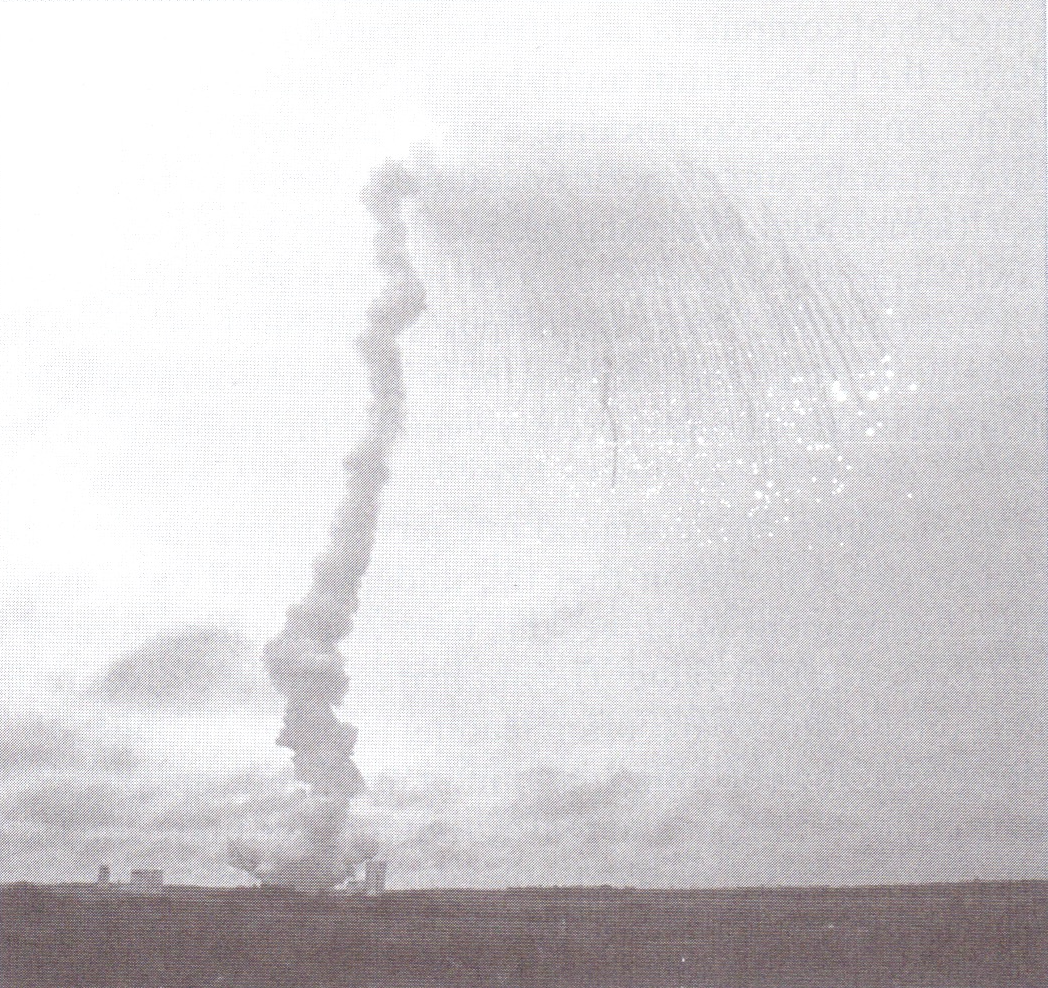 An Anedote
Computer controlling the inertial navigation system sent invalid data to the computer controlling engine nozzles
Instead of flight control info, it sent a diagnostic bit pattern indicating an overflow from 64-bit f.p. to 16-bit integer
Overflow value measured the horizontal velocity of the rocket, which could be more than 5 times higher than that of Ariane 4
Software for Ariane 4 was never to overflow